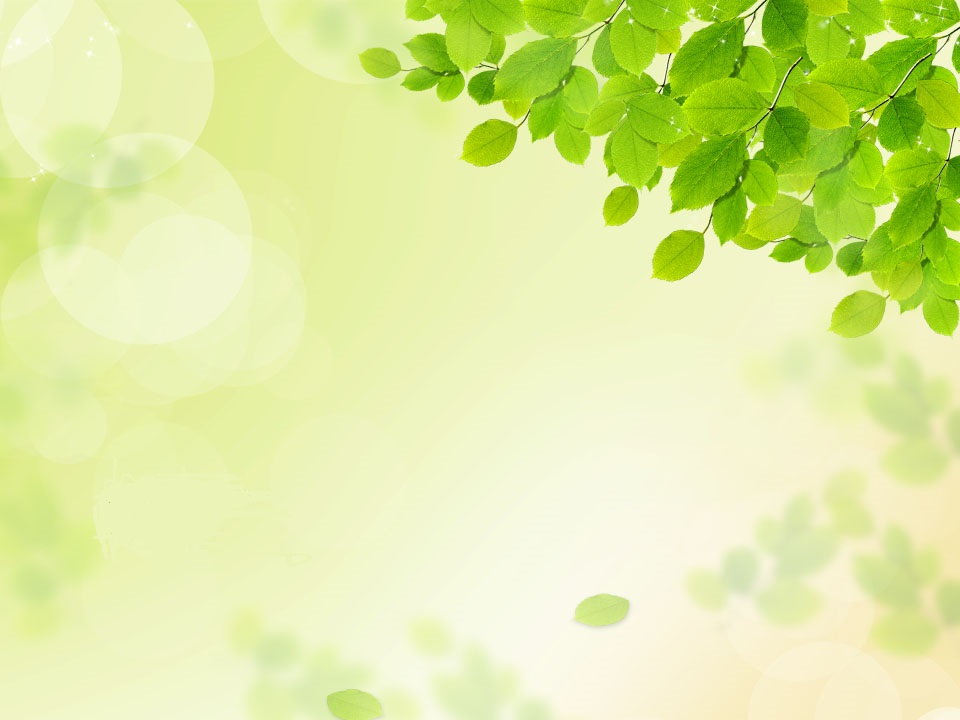 PSZOK w Jazowsku
W listopadzie 2022 r. w Jazowsku otwarto Punkt Selektywnej Zbiórki Odpadów Komunalnych.
Jest to drugie takie miejsce w naszej gminie, gdzie możemy przywieźć i bezpłatnie zostawić posegregowane śmieci.
PSZOK powstał w ramach projektu „Budowa Punktu Selektywnego Zbierania Odpadów Komunalnych w miejscowości Jazowsko", który jest współfinansowany z Regionalnego Programu Operacyjnego Województwa Małopolskiego na lata 2014-2020 oś Priorytetowa 5.Ochrona Środowiska, Działanie 5.2. Rozwijanie systemu gospodarki odpadami, Poddziałanie 5.2.2. Gospodarka Odpadami - spr.
Na realizację zadania Gmina Łącko (ZGK w Łącku) otrzymała dofinansowanie w kwocie 1 650 218,78 zł, 
przy całkowitej wartości zadania równej 1 941 433,90 zł
(środki własne 291 215,12 zł)
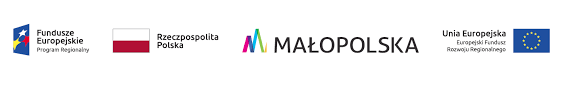 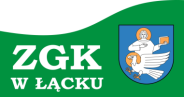 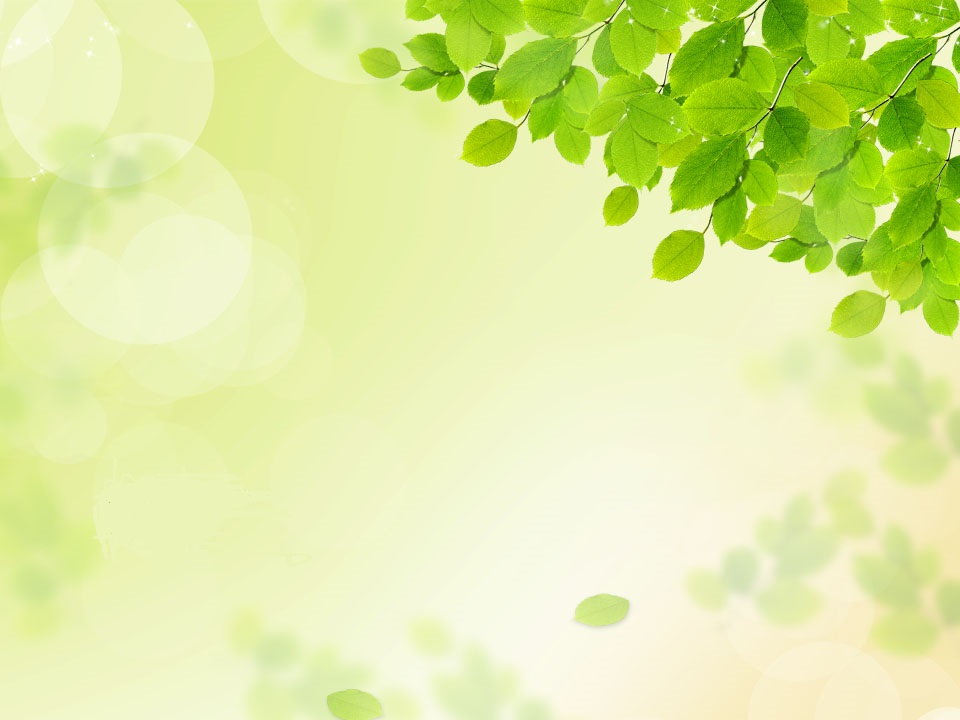 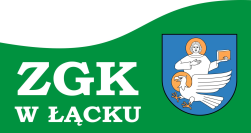 PSZOK w Jazowsku
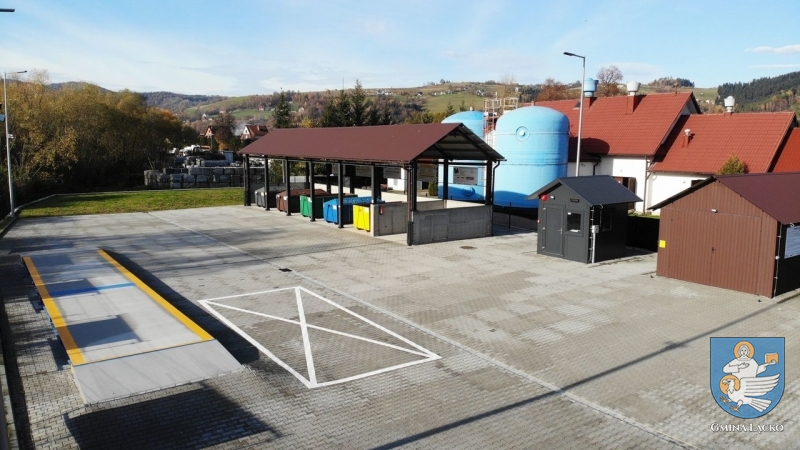 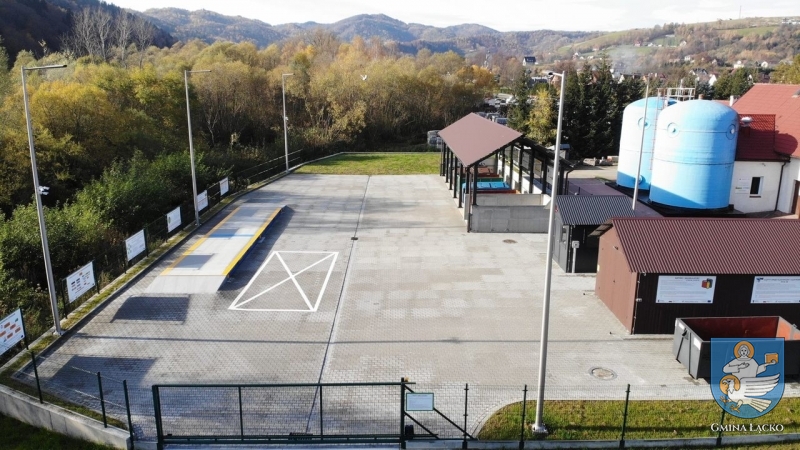 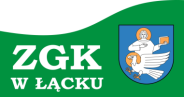 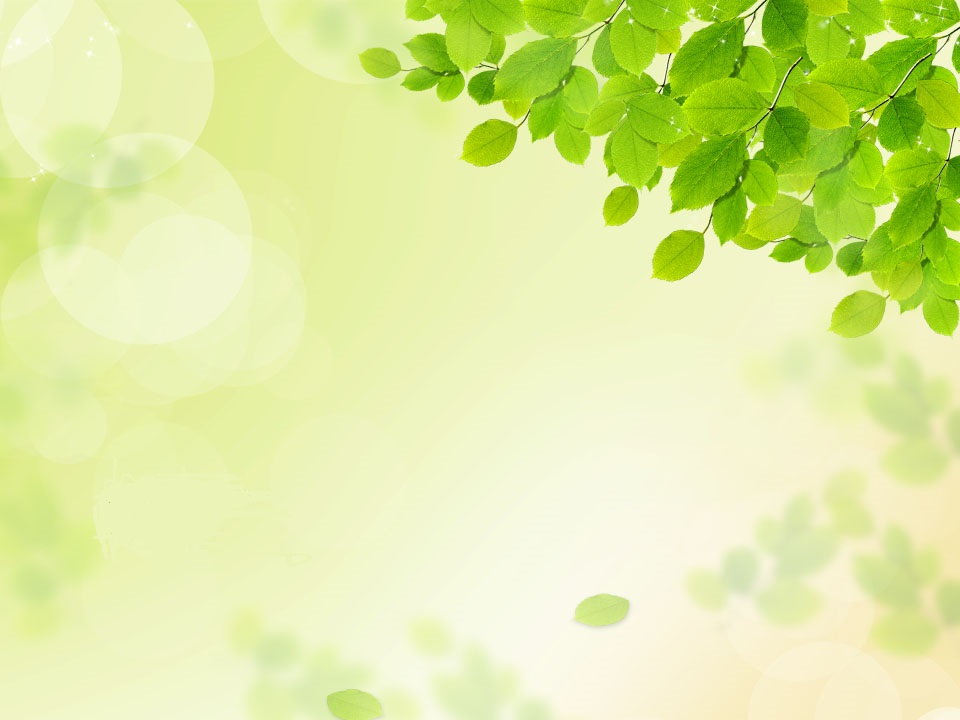 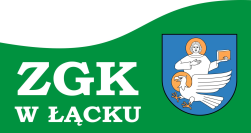 PSZOK w Jazowsku
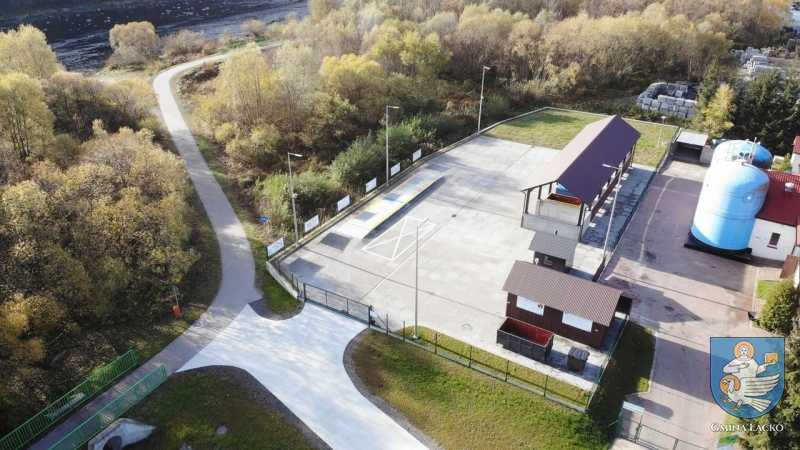 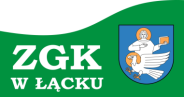 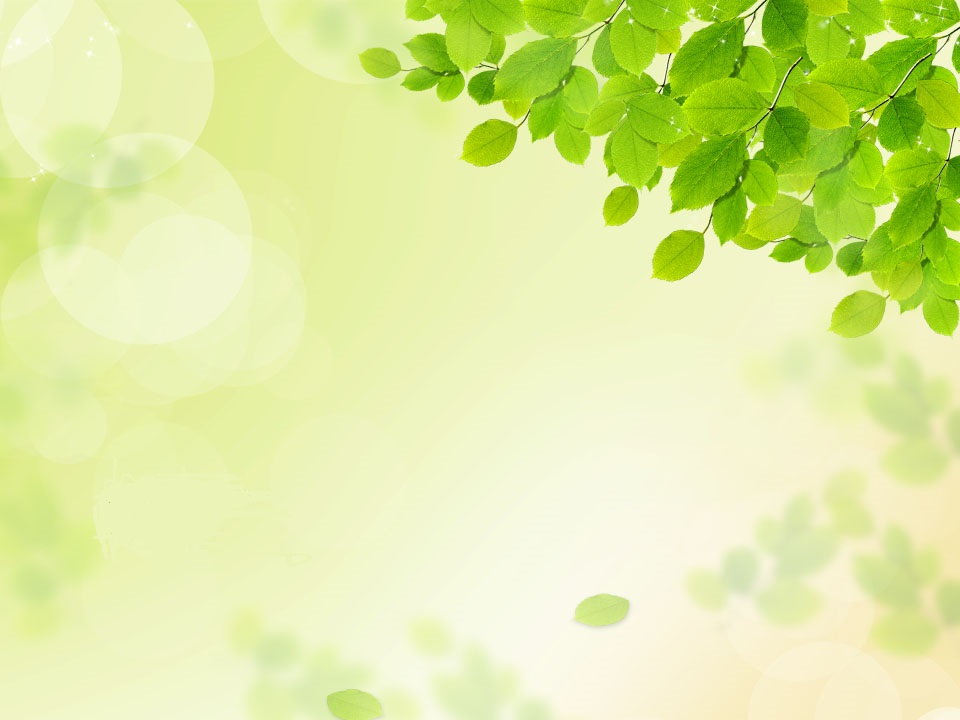 Wyposażenie PSZOK w Jazowsku
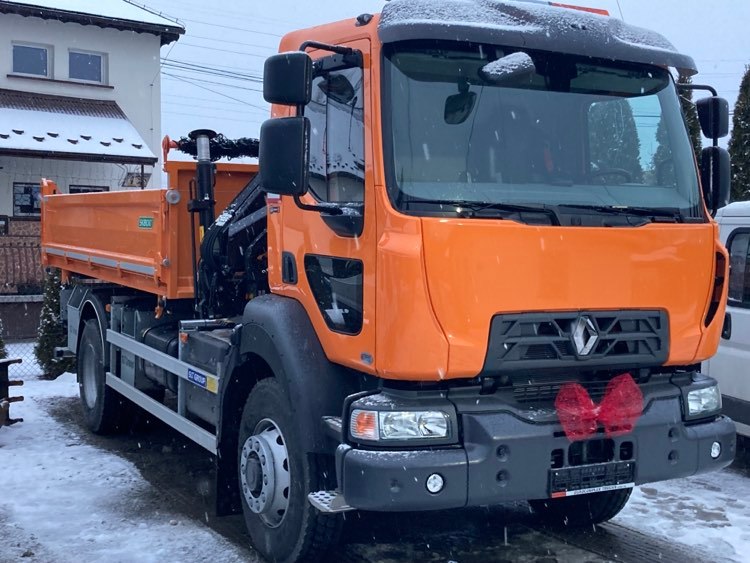 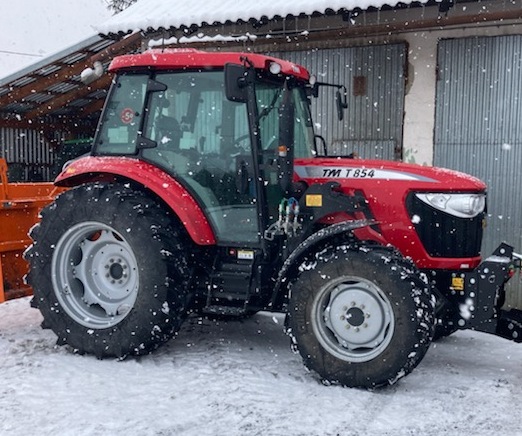 Samochód ciężarowy marki Renault Trucks, Rok produkcji: 2021 
Wartość: 599 440,50 zł
Ciągnik marki TYM,                   Rok produkcji: 2020  
Wartość: 243 540,00 zł
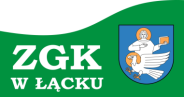 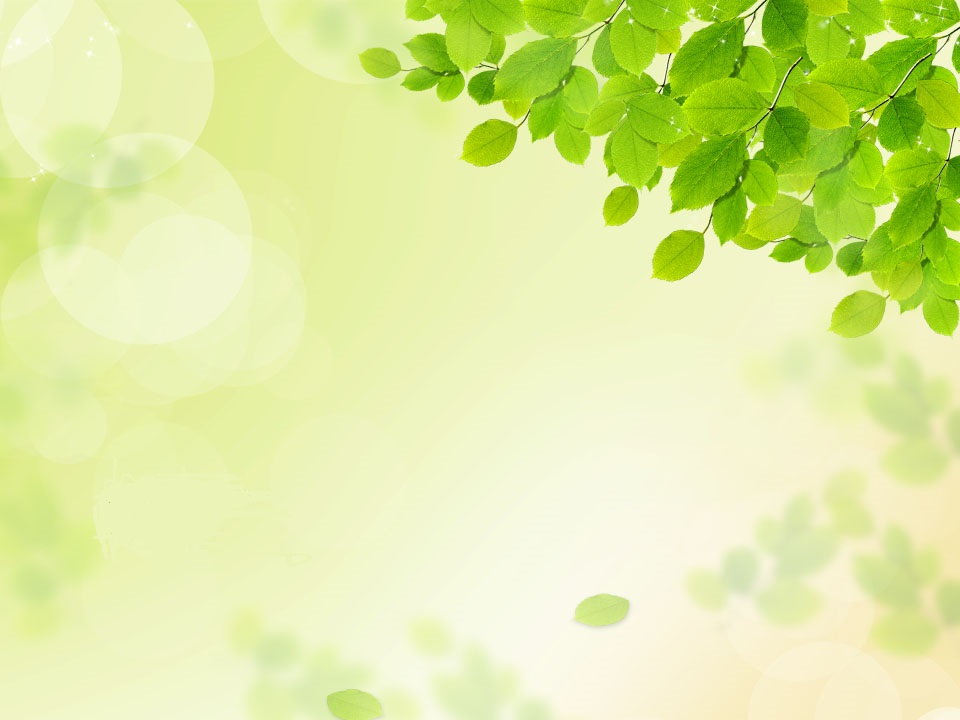 Wyposażenie PSZOK w Jazowsku
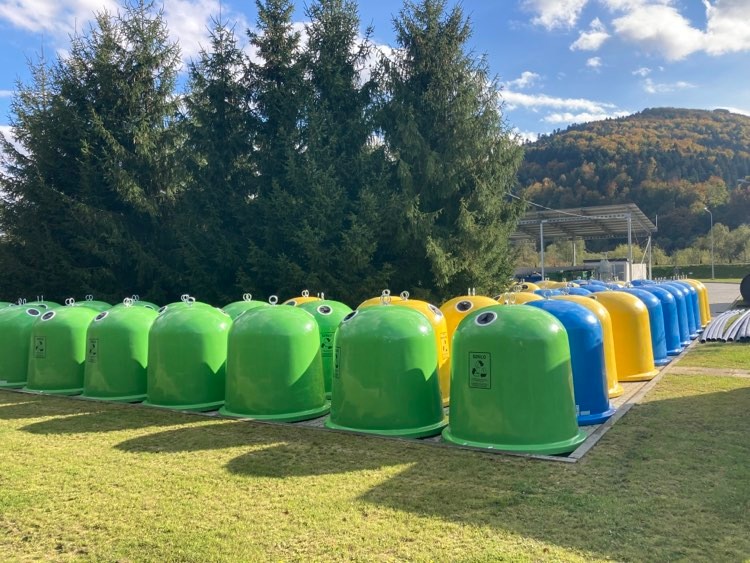 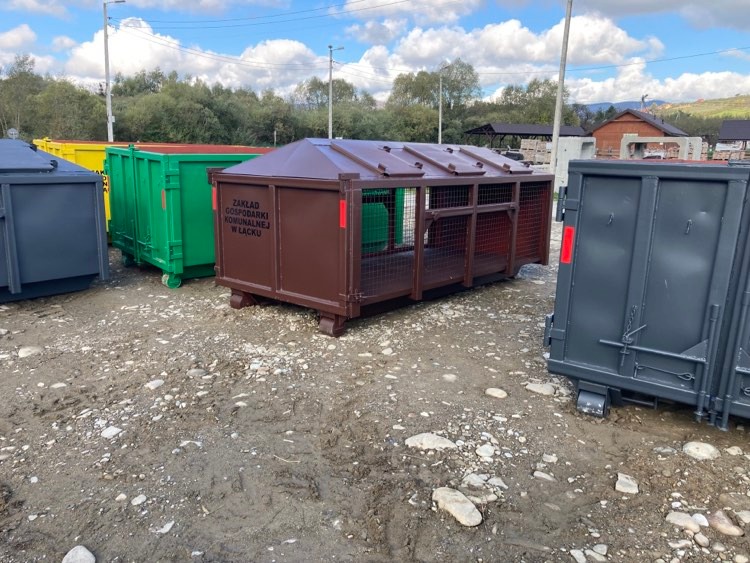 Wartość: 116 308,80 zł
Wartość: 53 443,50 zł
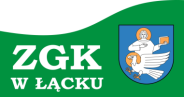 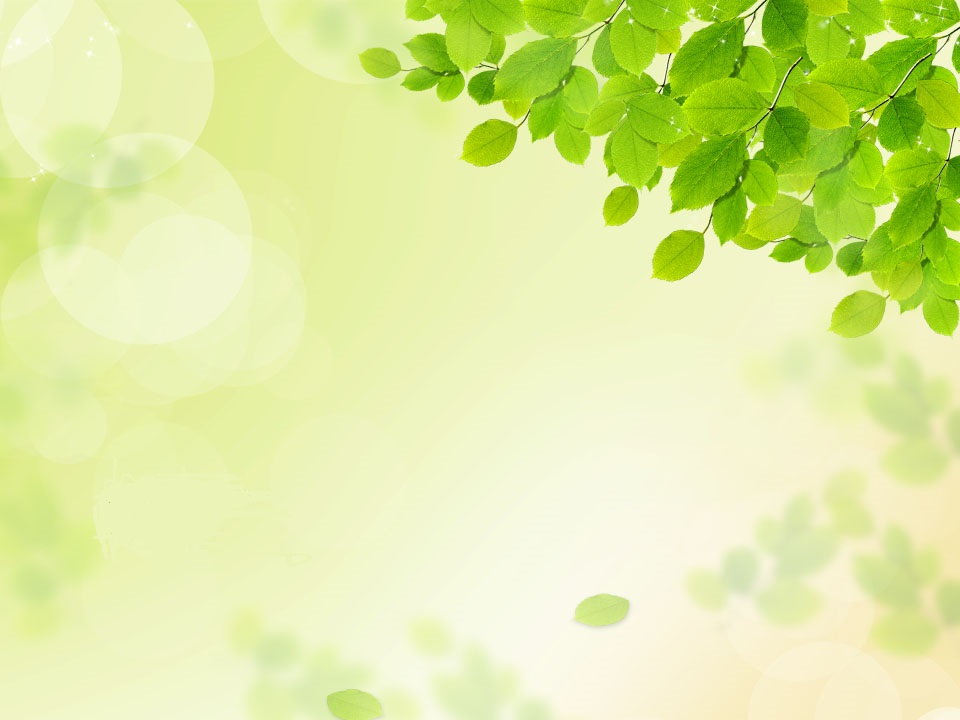 Wyposażenie PSZOK w Jazowsku
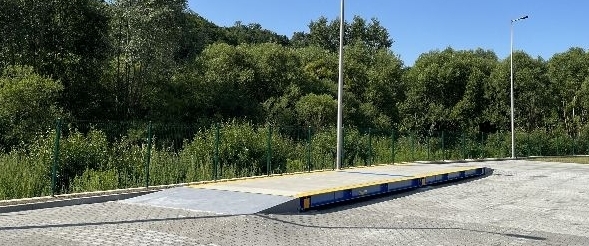 Waga najazdowa model Dini Aego DFWLI-2, wartość: 60 270,00 zł
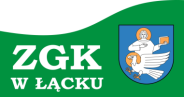 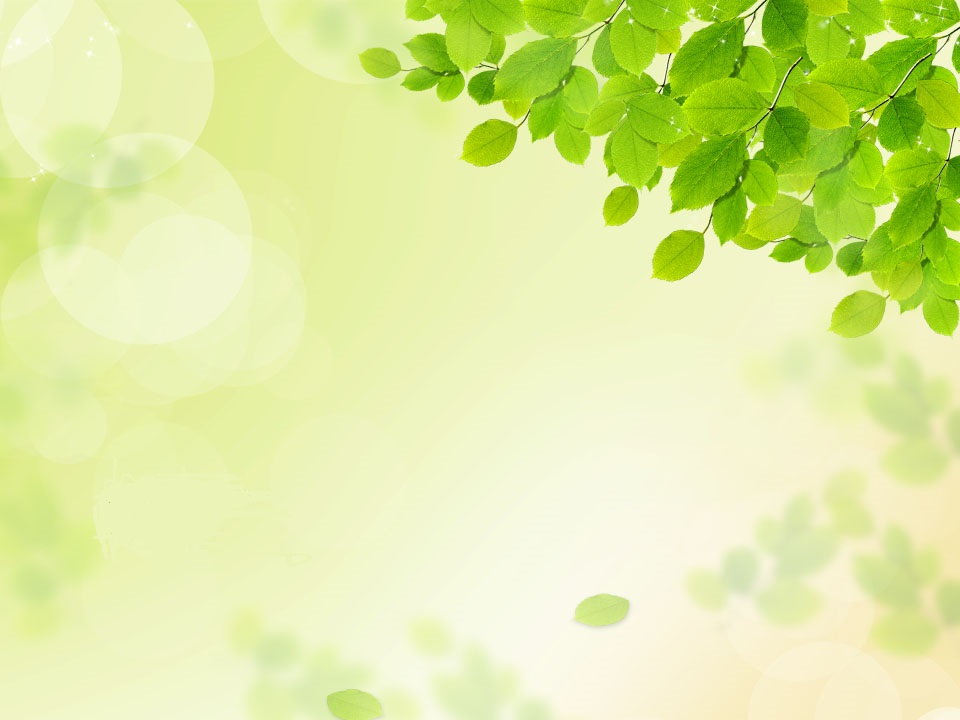 PSZOK w Jazowsku do tej pory 105 osób
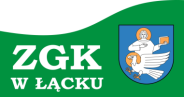